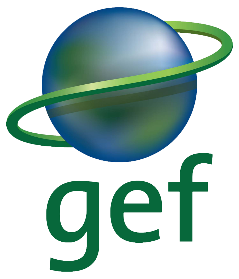 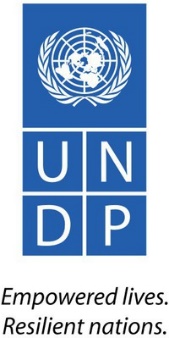 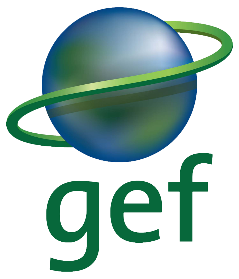 Методология определения и количественной оценки поступлений ртути в окружающую среду
Михаил Ким
1
2
UN Environment

«Методология определения и количественной оценки поступлений ртути в окружающую среду»

Справочный отчет и руководство по уровню 2 инвентаризации


Версия 1.4
Январь 2017 года
3
Методы
Библиографический
Аналитический
Описательный
Математический
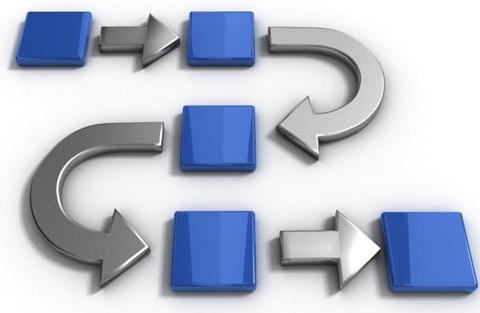 4
Базовое уравнение количественной оценки
A – показатель экономической активности (тонн, кг., шт.).
B – фактор распределения на входе (коэффициент) – содержание ртути на единицу обрабатываемого сырьевого материала.
C – фактор распределения на выходе для пути распределения (почва, вода, воздух).
D – расчетное значение поступления ртути относительно пути распределения.
5
6
7
8
9
10
9 регионов
11
Министерство энергетики
Промышленные предприятия
Независимые эксперты
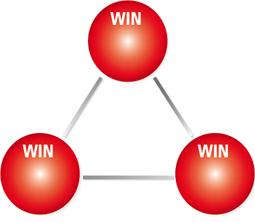 Агентство по статистике
Добывающие предприятия
Ассоциации
Международные организации
Отчеты
Таможенные органы
Комитет геологии и недропользования
12
Благодарю за внимание!
13